2-566
User data management in Windows Phone 8.1
Tony Pendolino
Program Manager
Themes
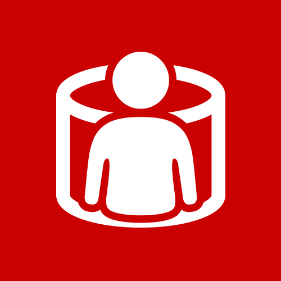 Richer access to user data
Getting things done with system UI

Deeper integration in core experiences
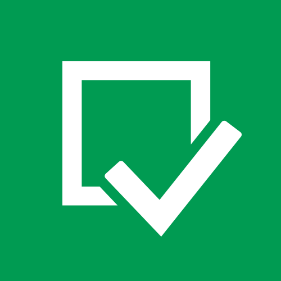 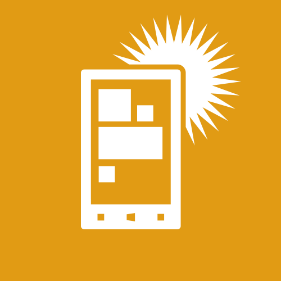 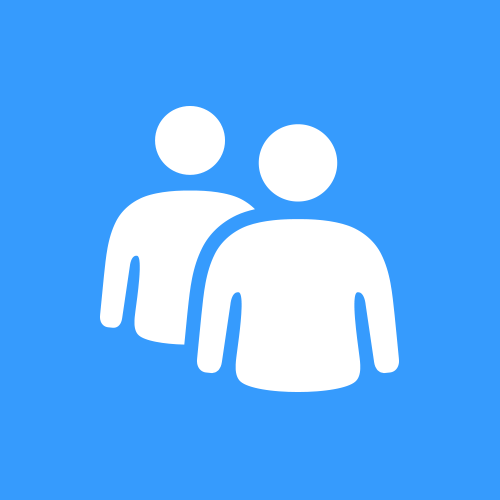 Contacts
Get to know the user’s contacts and introduce him to some new ones
Contacts – Programmatic read access
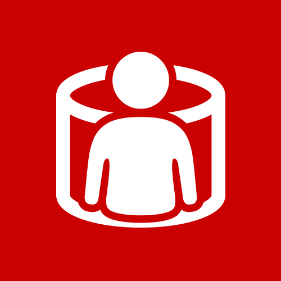 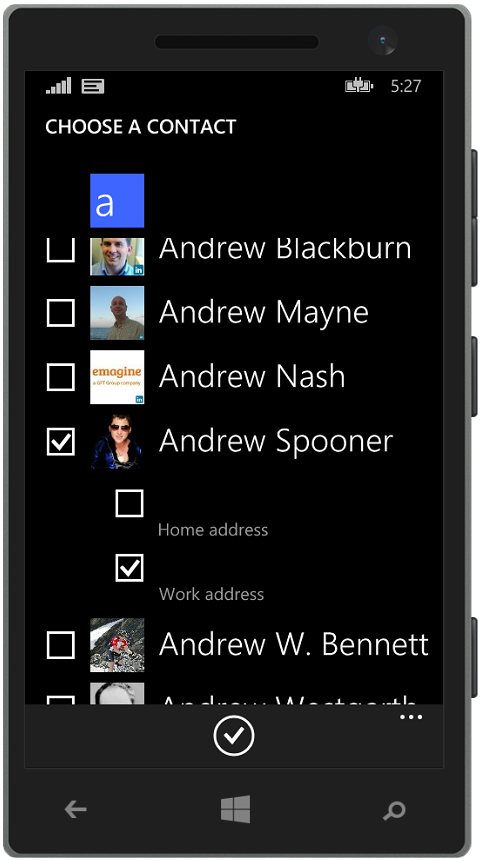 WinRT versions of contact search

Scenarios
Display user’s contacts in custom UI
Read contacts database to make connections 

Features (requires contacts capability for disclosure)
Shared Contact type from Windows 8.1
Searches name, email and phone numbers
Aggregated contact information
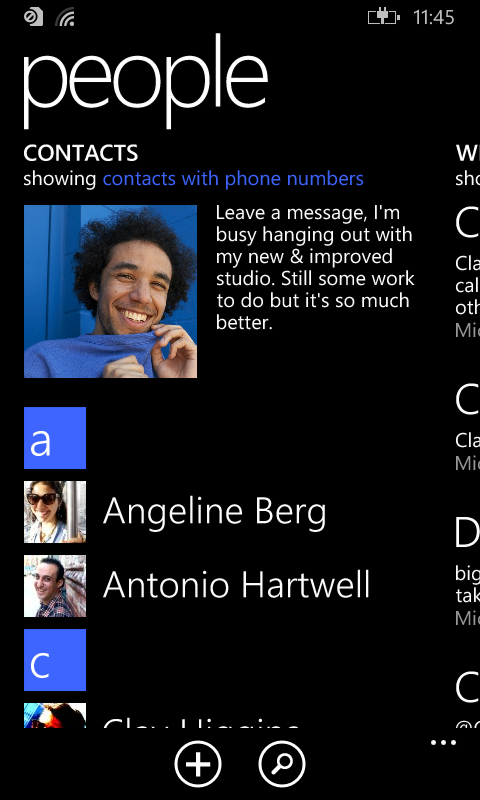 Contacts – Contact picker
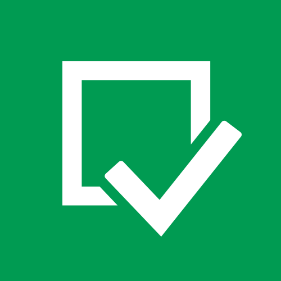 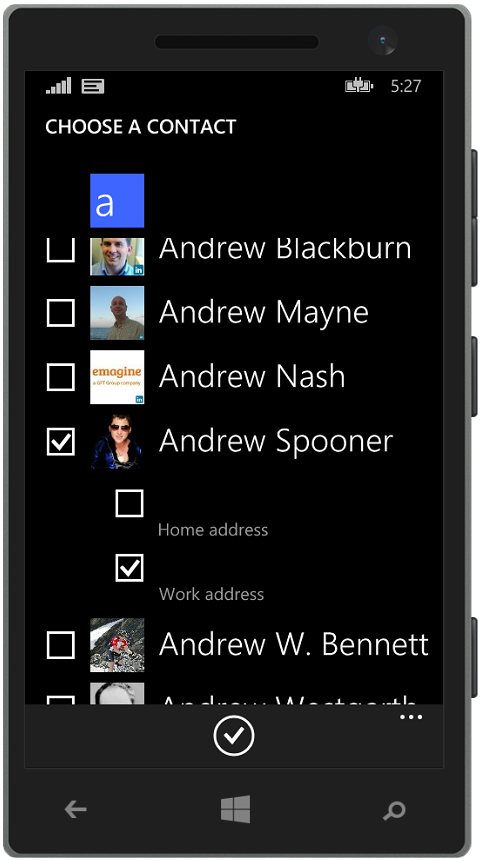 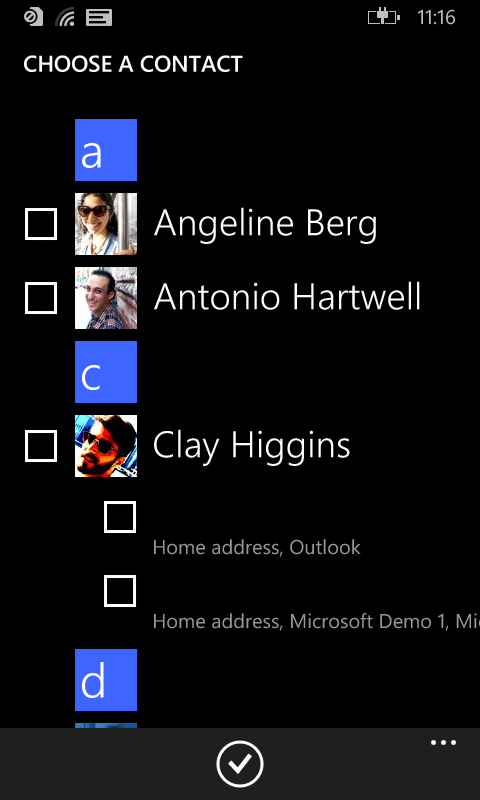 Pick a contact using system UI

Scenarios
Invitation apps
Messaging apps

Features (Windows Phone Runtime Apps only)
Filter based on fields present
Email, Phone, or Postal Address
Single or multi-pick
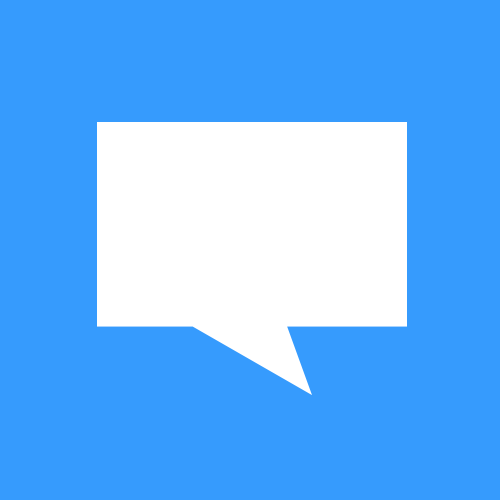 Text messages
Short message sent
Text messages– Compose SMS
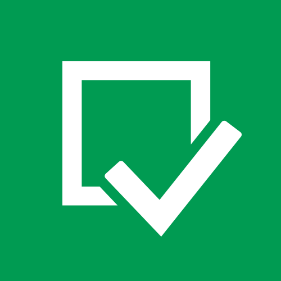 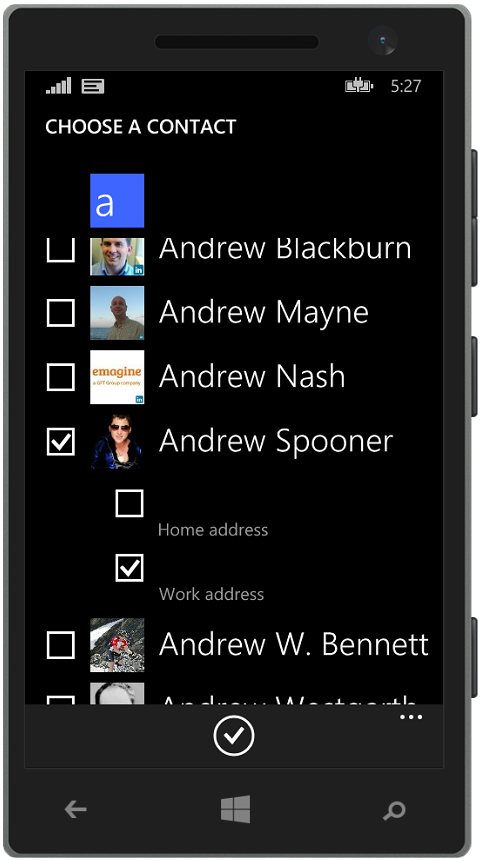 WinRT version of Compose SMS

Scenarios
Easily send an SMS

Features
Launches the Messaging application
Optionally specify body and recipient(s)
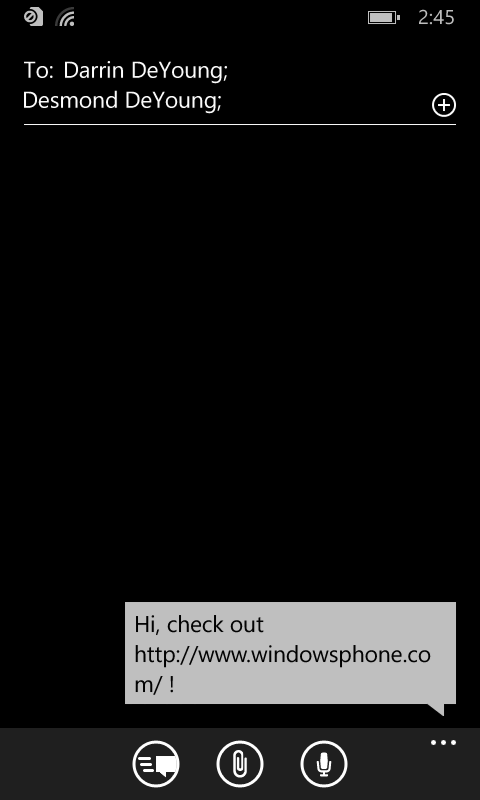 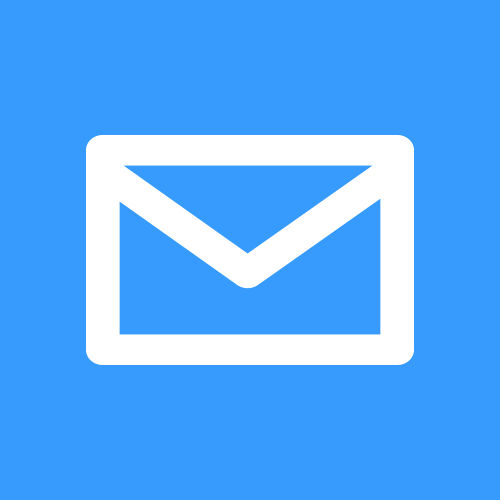 Email
I heard that this one has been requested a few times…
Email - Compose with attachment
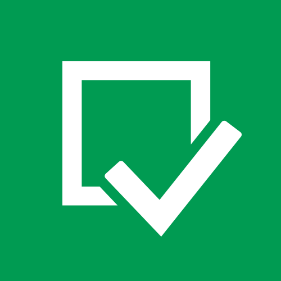 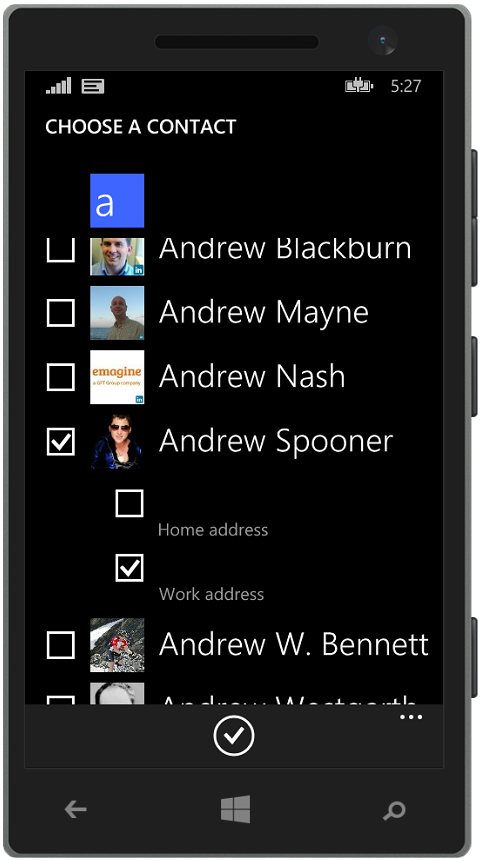 WinRT version of Compose Email

Scenarios
Attach files to an email message

Features
Any file type supported
No limits on number or sizes
Pictures are resized for sending
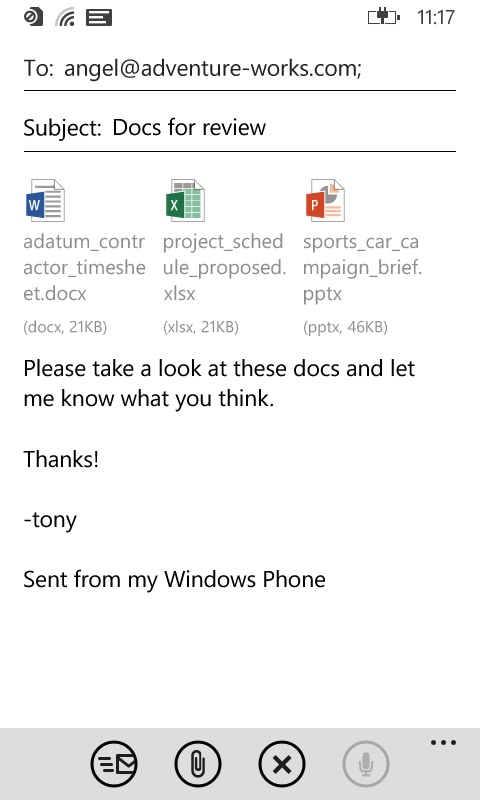 SMS and email using contact picker demo
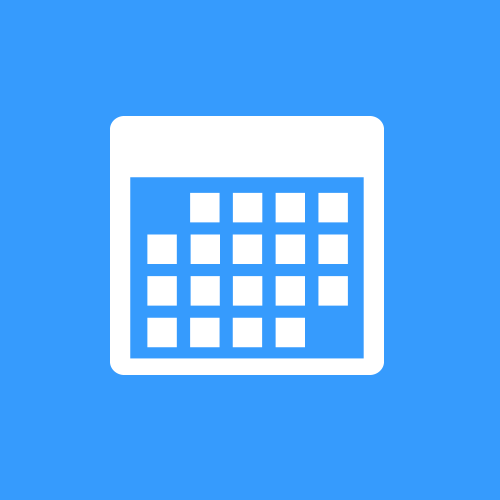 Calendar
What’s the user doing these days?
Calendar – Programmatic read access
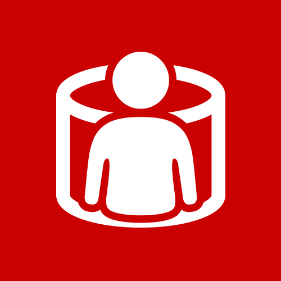 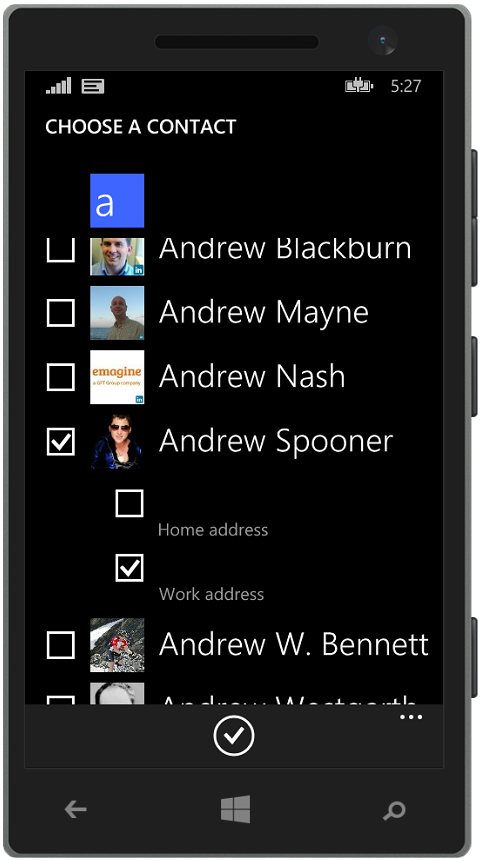 WinRT versions of Appointments

Scenarios
Display user calendar data in unique ways
Use appointment data to solve problems

Features (requires appointments capability for disclosure)
Get appointments across multiple sources
Display calendars within those sources
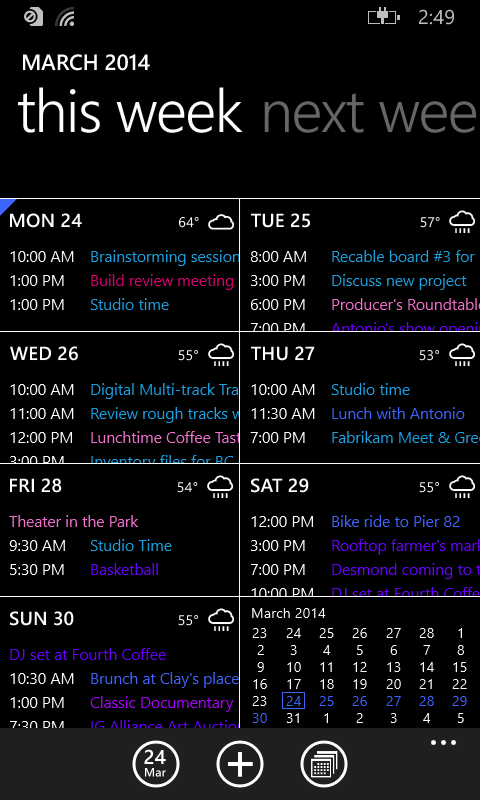 Calendar- Actions
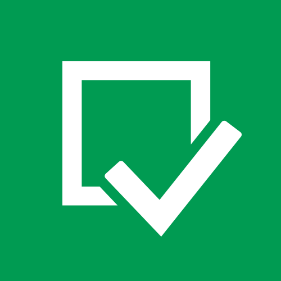 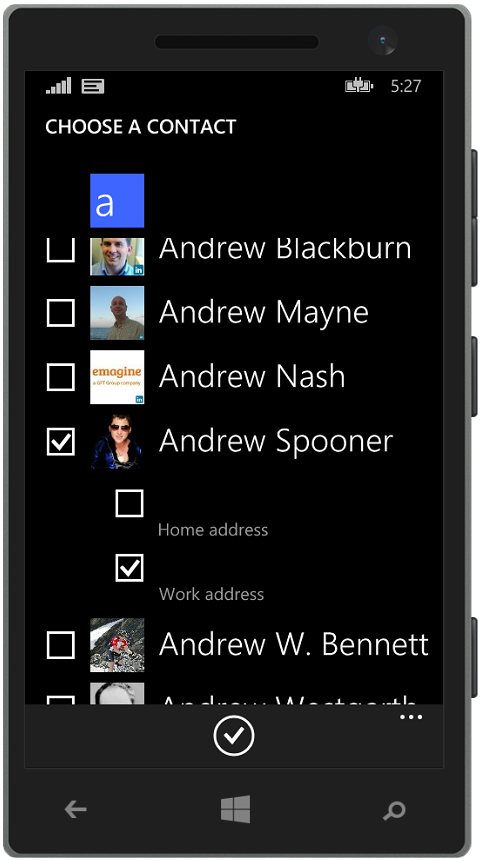 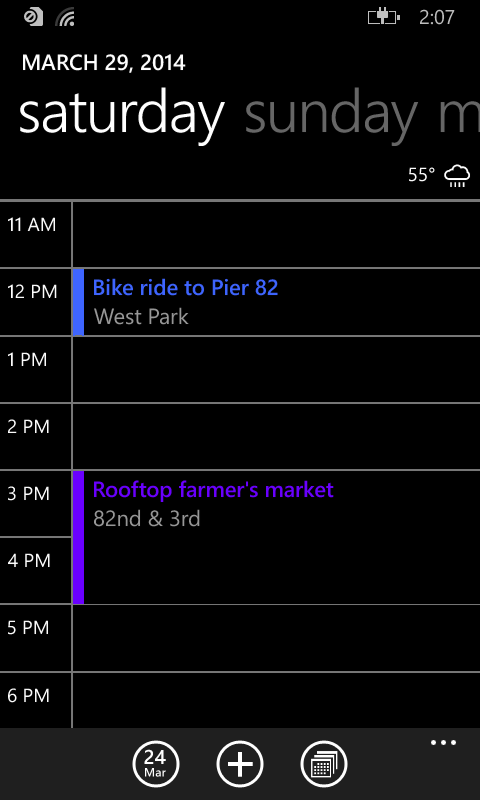 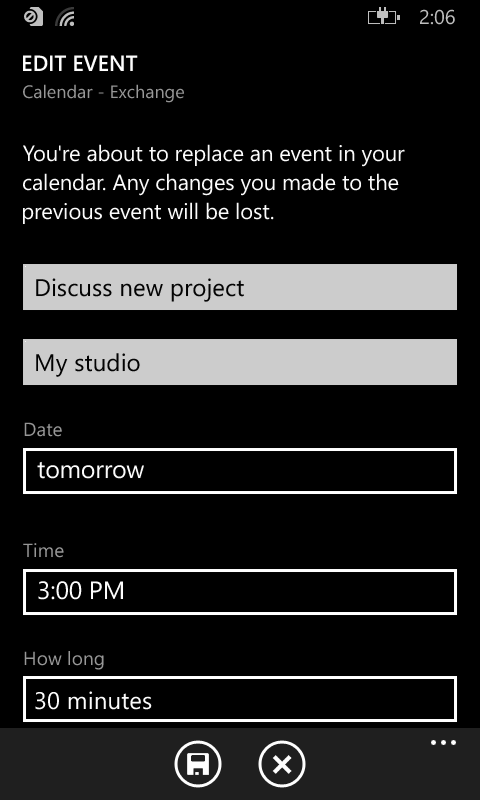 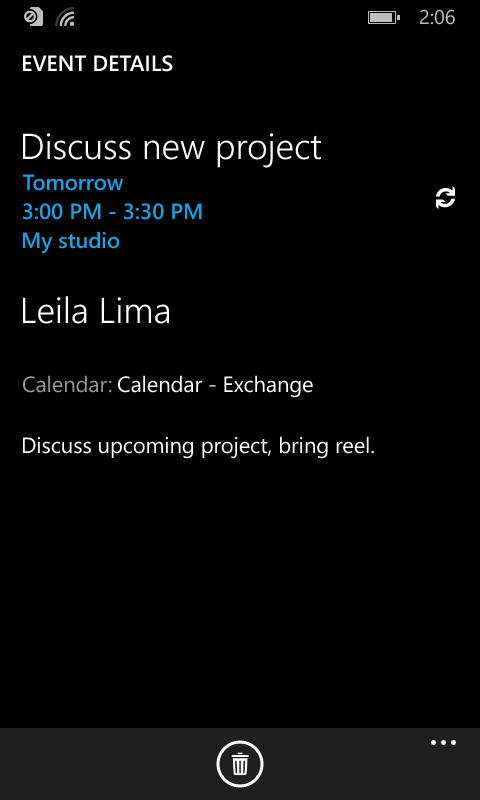 Actions to manipulate the user’s appointments

Scenarios:
Add Appointment*
Replace Appointment*
Remove Appointment*
Show Timeframe*
Edit New Appointment
Show Appointment Details

*available on Windows 8.1
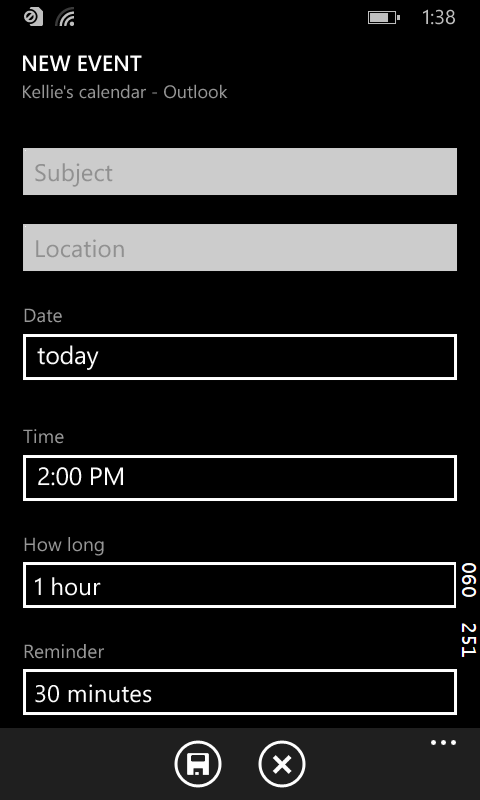 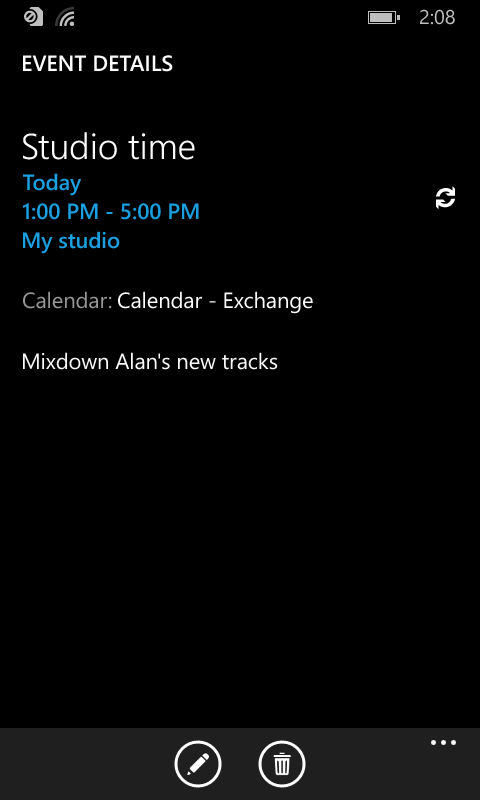 Simple Calendar
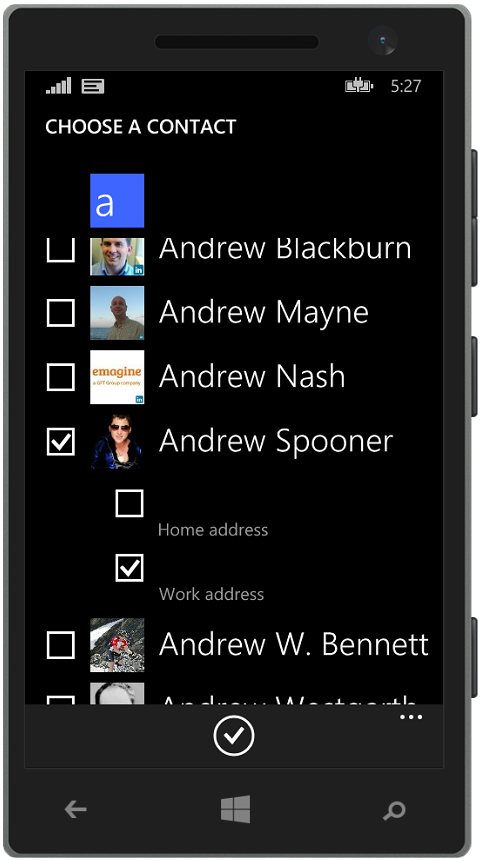 Edit/delete appointments (#1 request)
View private appointments (#2 request)
Distinguish individual calendars
Updating Simple Calendar ~2 hours

v4.x now available for all WP 8.1 phones
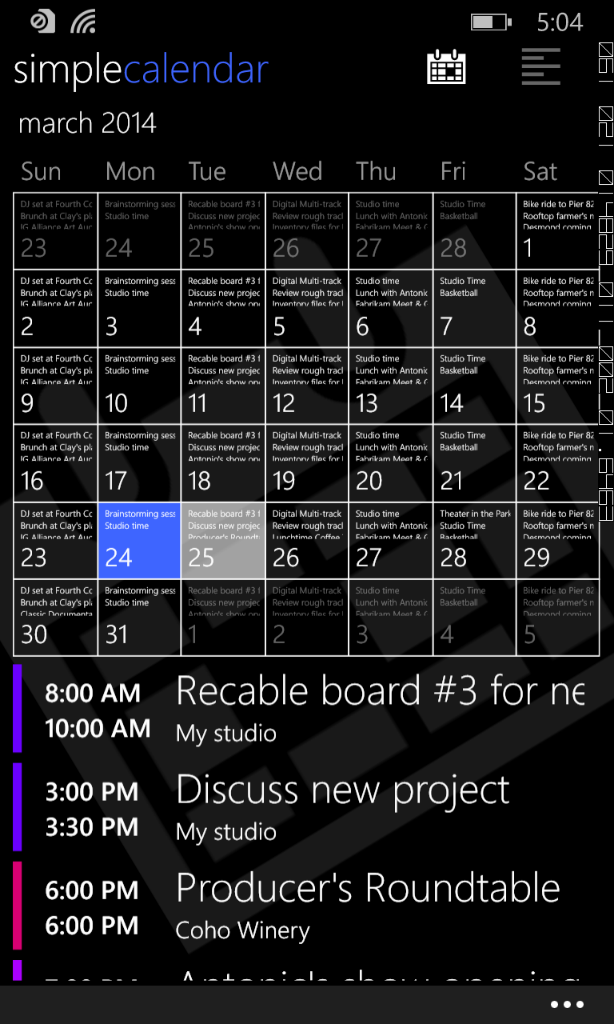 Calendar– Programmatic write access
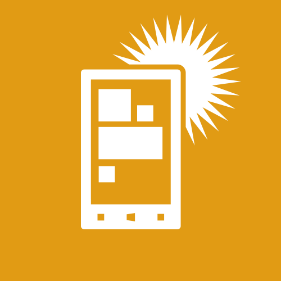 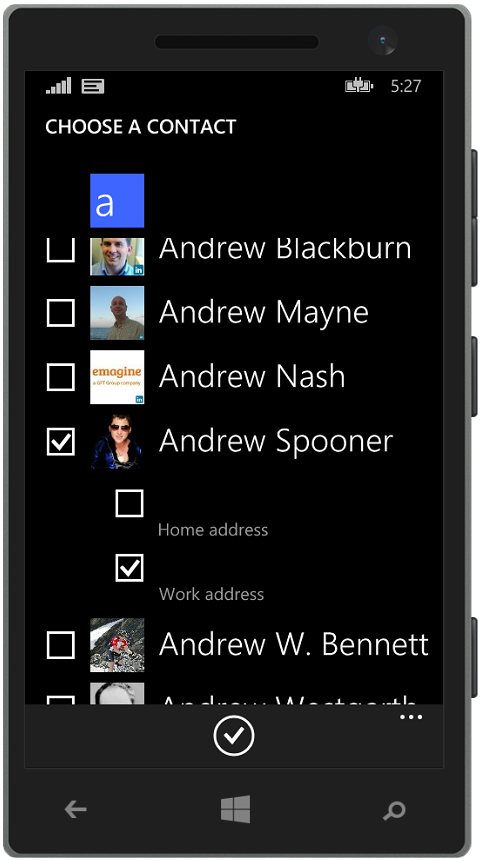 App store for Appointments

Scenarios
Writing events from your app
Syncing appointment data

Features (requires appointments capability for disclosure)
Activate your app for details
Rich experience for your appointments
Data sharing access levels
Appointment change tracking
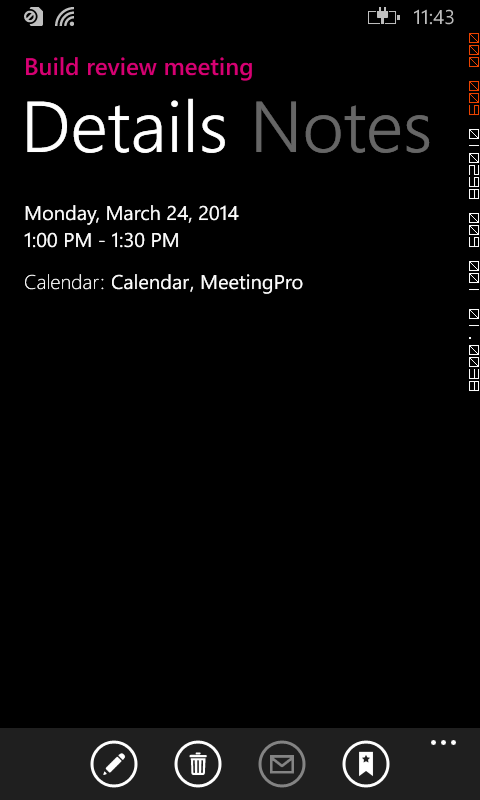 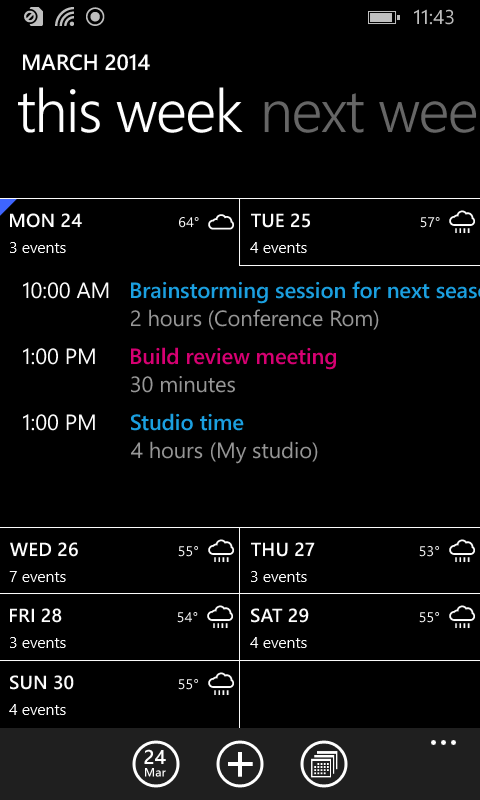 Meeting Pro demo
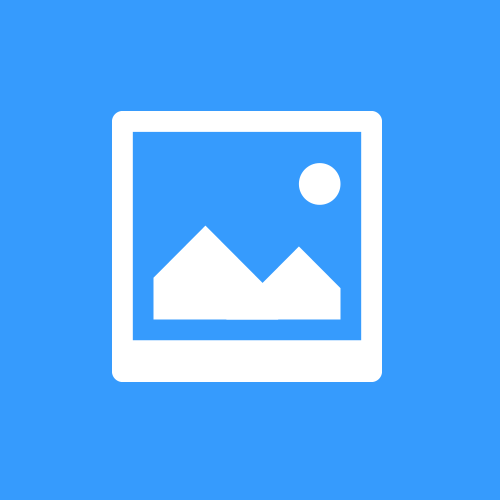 Online media
Your network’s photos and videos
Online media – Integrate in photo hub
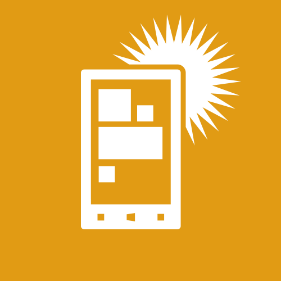 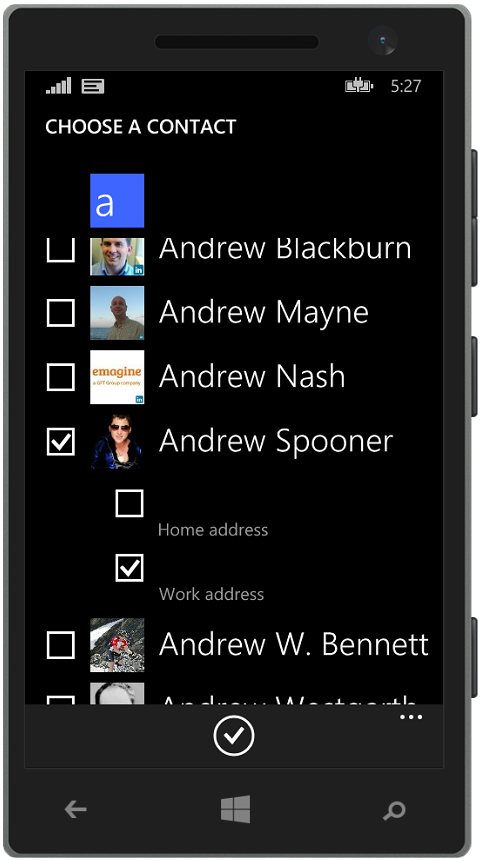 Tile and albums for viewing your network’s media

Scenarios
Albums that contain pictures and videos

Features (for Windows Phone Silverlight 8.1 apps only)
Deep link back to your app
Photos and videos show up in picker scenarios automatically
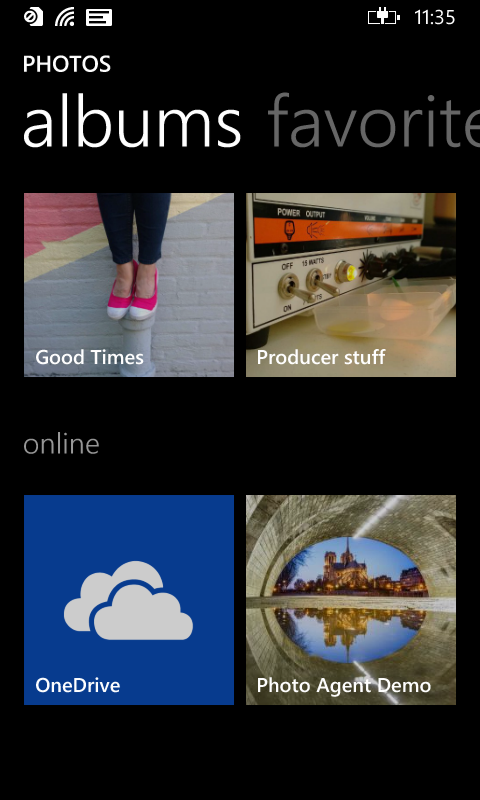 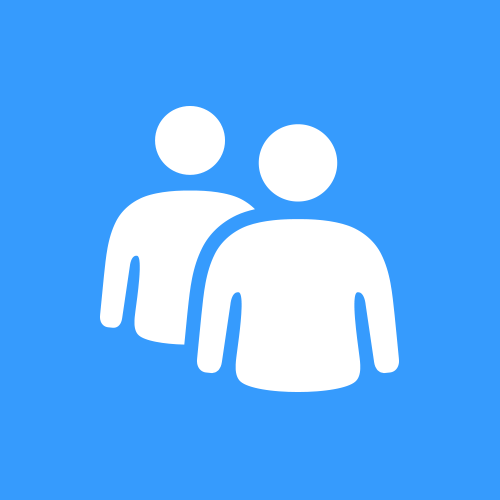 Contact bindings
Do you know someone special?
Contact bindings – In contact card
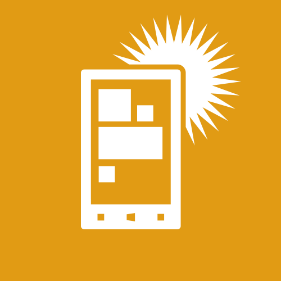 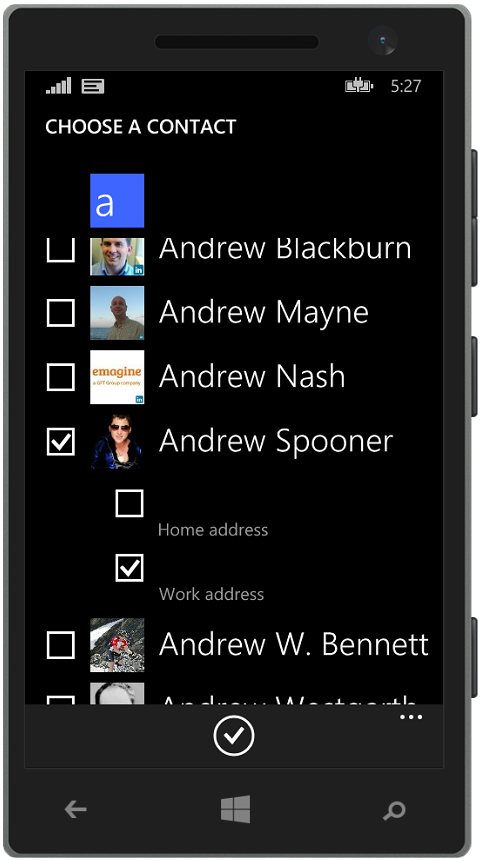 Connect pivot tile for launching into your app’s experiences

Scenarios
See friend’s complete profile
Quickly open a chat conversation

Features  (for Windows Phone Silverlight 8.1 apps only)
Creates binding with just a piece of information
Customize tiles with personalized images
Media and bindings demo
Themes
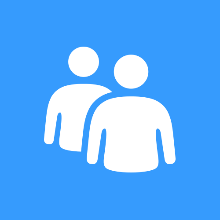 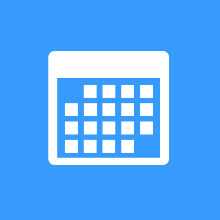 Richer access to user data


Getting things done with system UI


Deeper integration in experiences
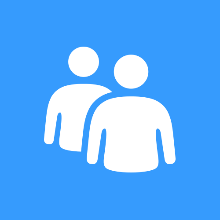 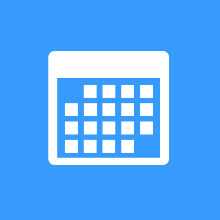 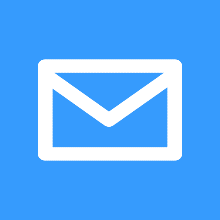 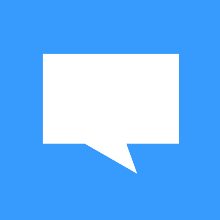 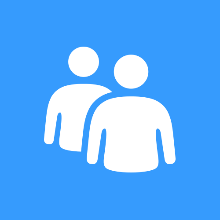 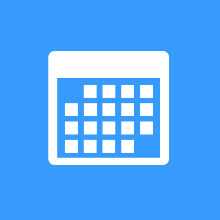 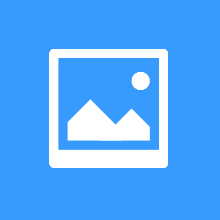 Your Feedback is Important
Fill out an evaluation of this session and help shape future events. 
Scan the QR code to evaluate this session on your mobile device. 
You’ll also be entered into a daily prize drawing!
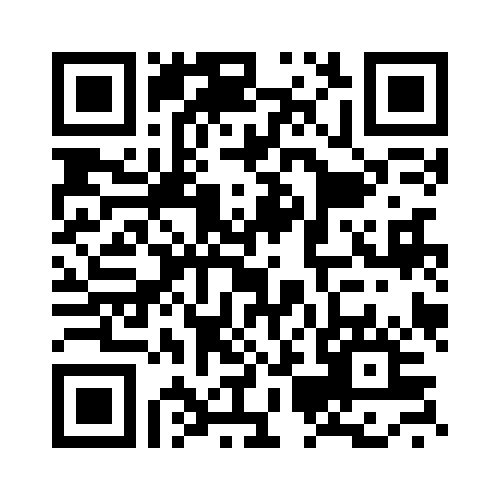 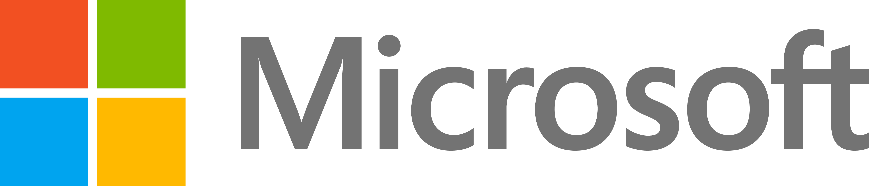 © 2014 Microsoft Corporation. All rights reserved. Microsoft, Windows, Windows Vista and other product names are or may be registered trademarks and/or trademarks in the U.S. and/or other countries.
The information herein is for informational purposes only and represents the current view of Microsoft Corporation as of the date of this presentation.  Because Microsoft must respond to changing market conditions, it should not be interpreted to be a commitment on the part of Microsoft, and Microsoft cannot guarantee the accuracy of any information provided after the date of this presentation.  MICROSOFT MAKES NO WARRANTIES, EXPRESS, IMPLIED OR STATUTORY, AS TO THE INFORMATION IN THIS PRESENTATION.